MY COOKIE RECIPE
Ingredients
ingredients
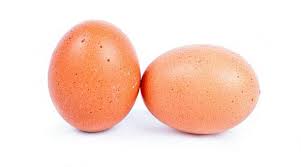 250gr SUGAR
250gr BUTTER
500gr FLOUR
2 EGGS
1 PACKET OF VANILLA SUGAR
1 PACKET OF CHENICAL YEAST
2 PUDDING PACKAGES
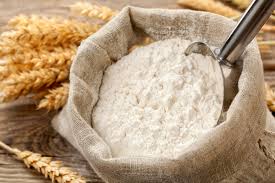 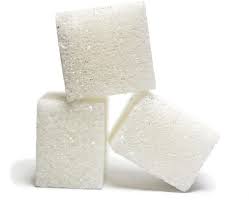 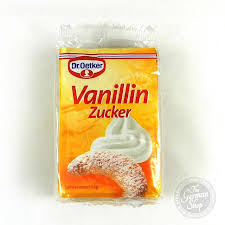 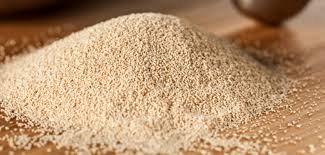 STEP AND STEP
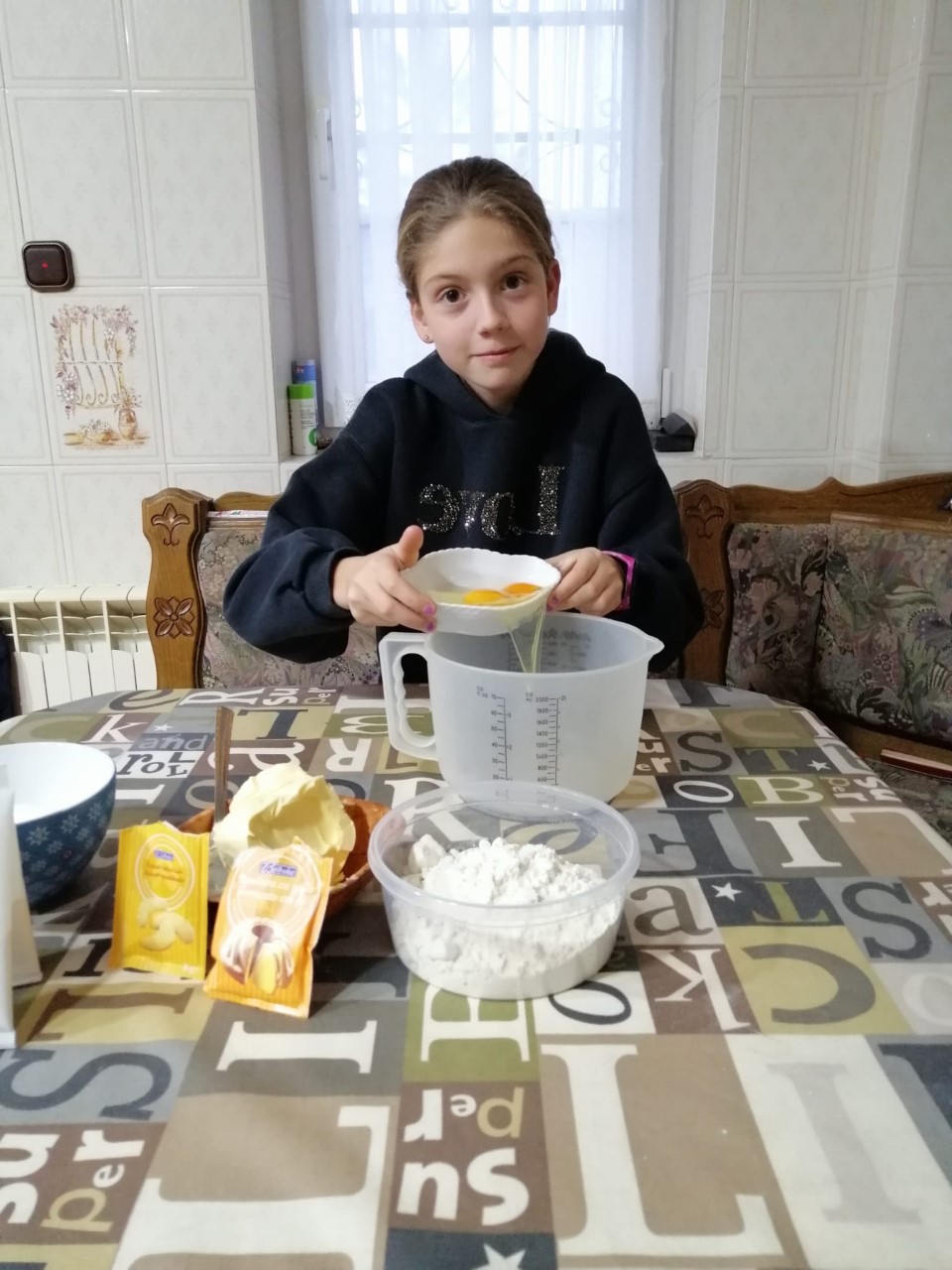 IN A BOWL WE ADD:
2 EGGS
STEP AND STEP
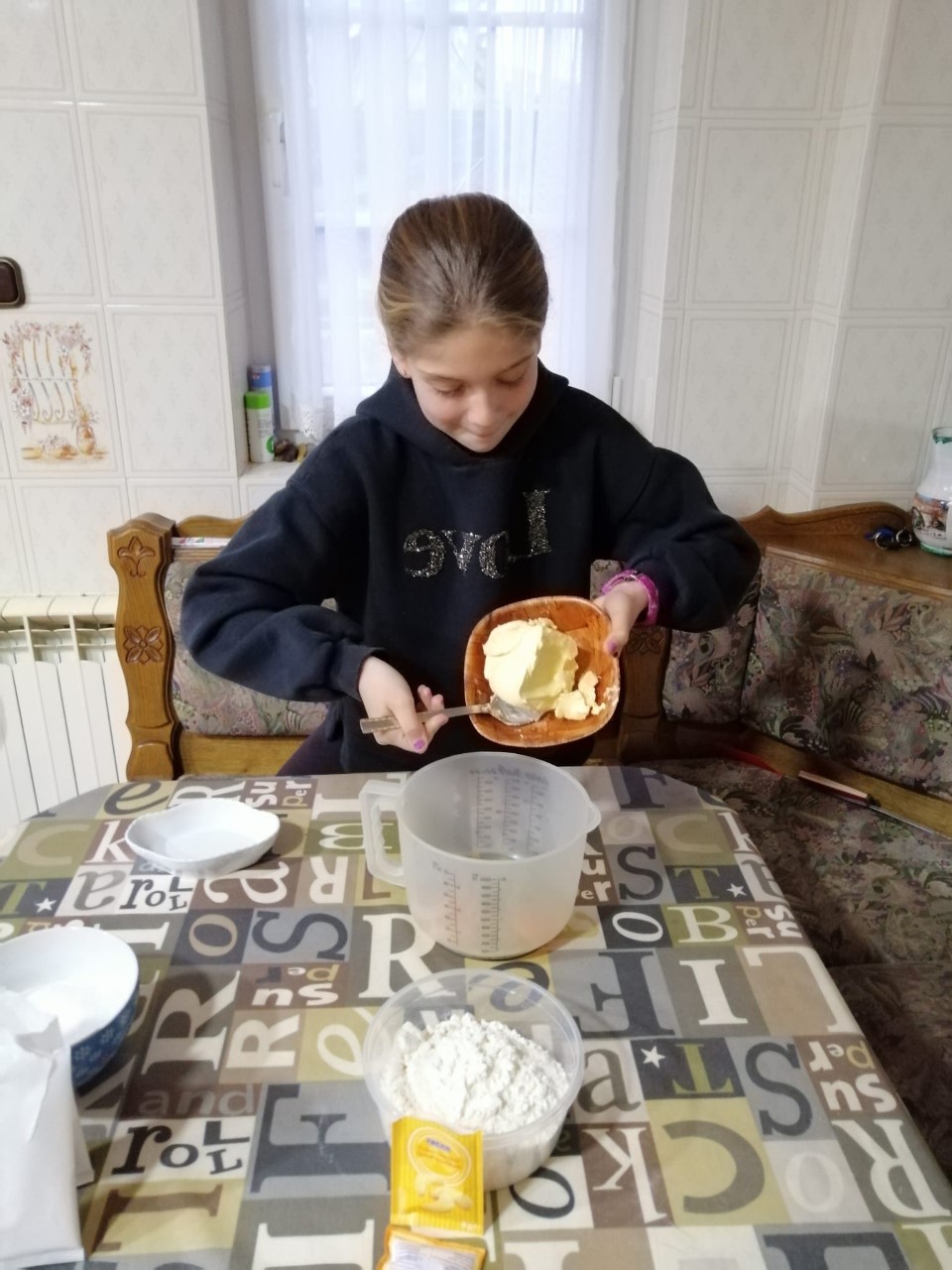 BUTTER
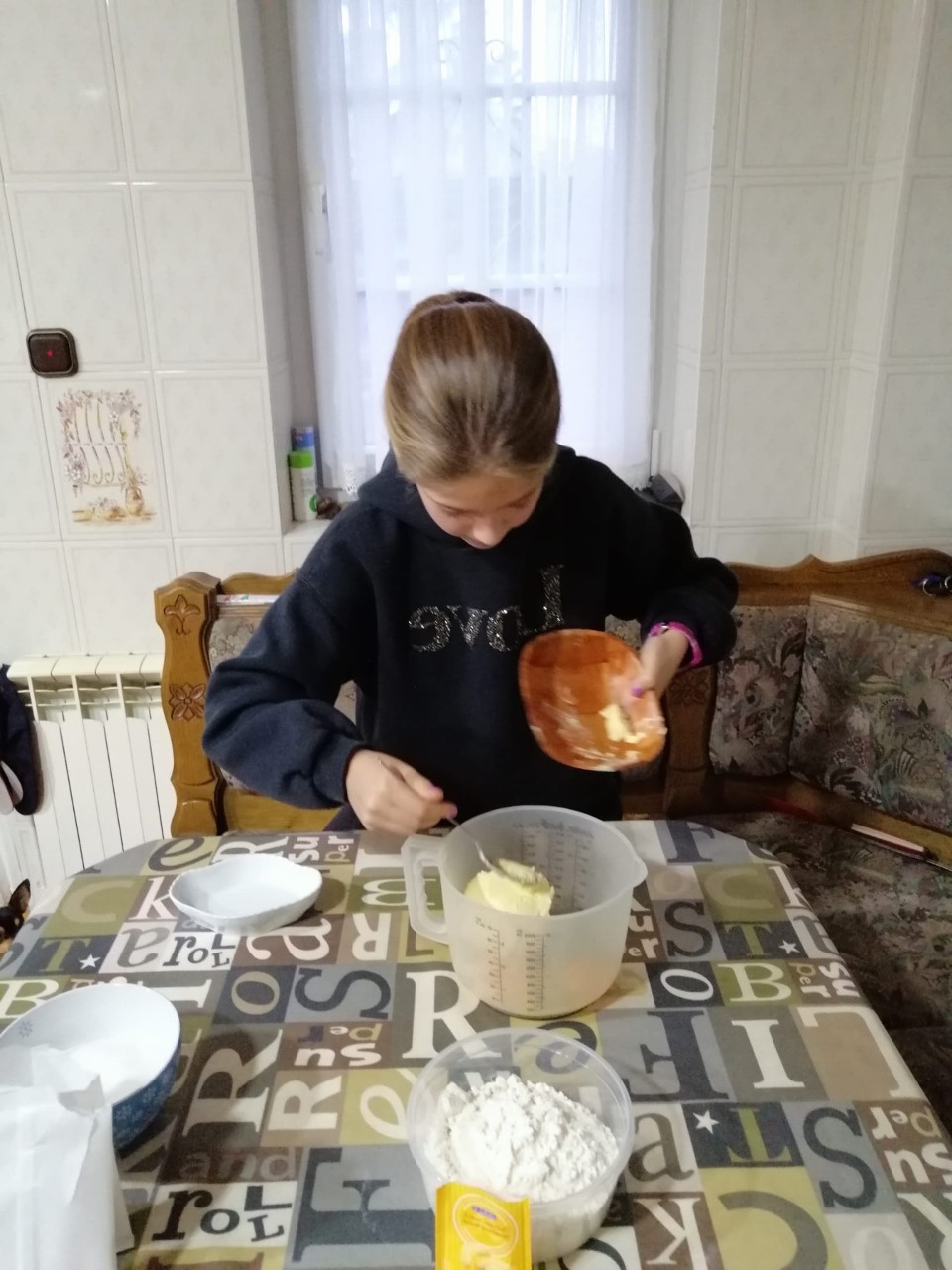 STEP AND STEP
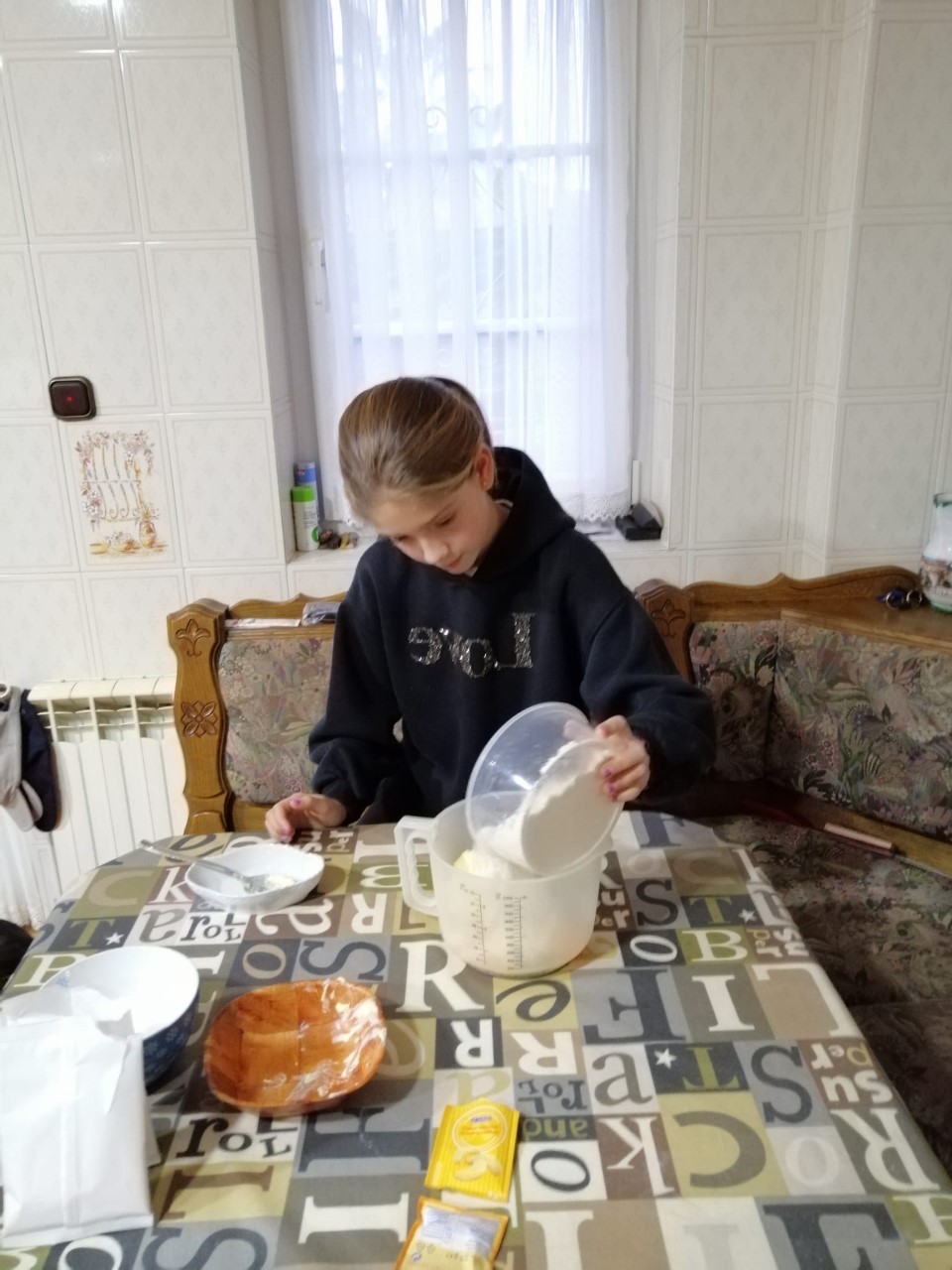 FLOUR
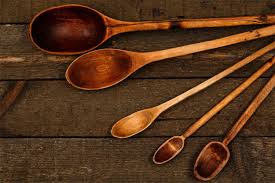 STEP AND STEP
VANILLA SUGAR AND CHENICAL YEAST
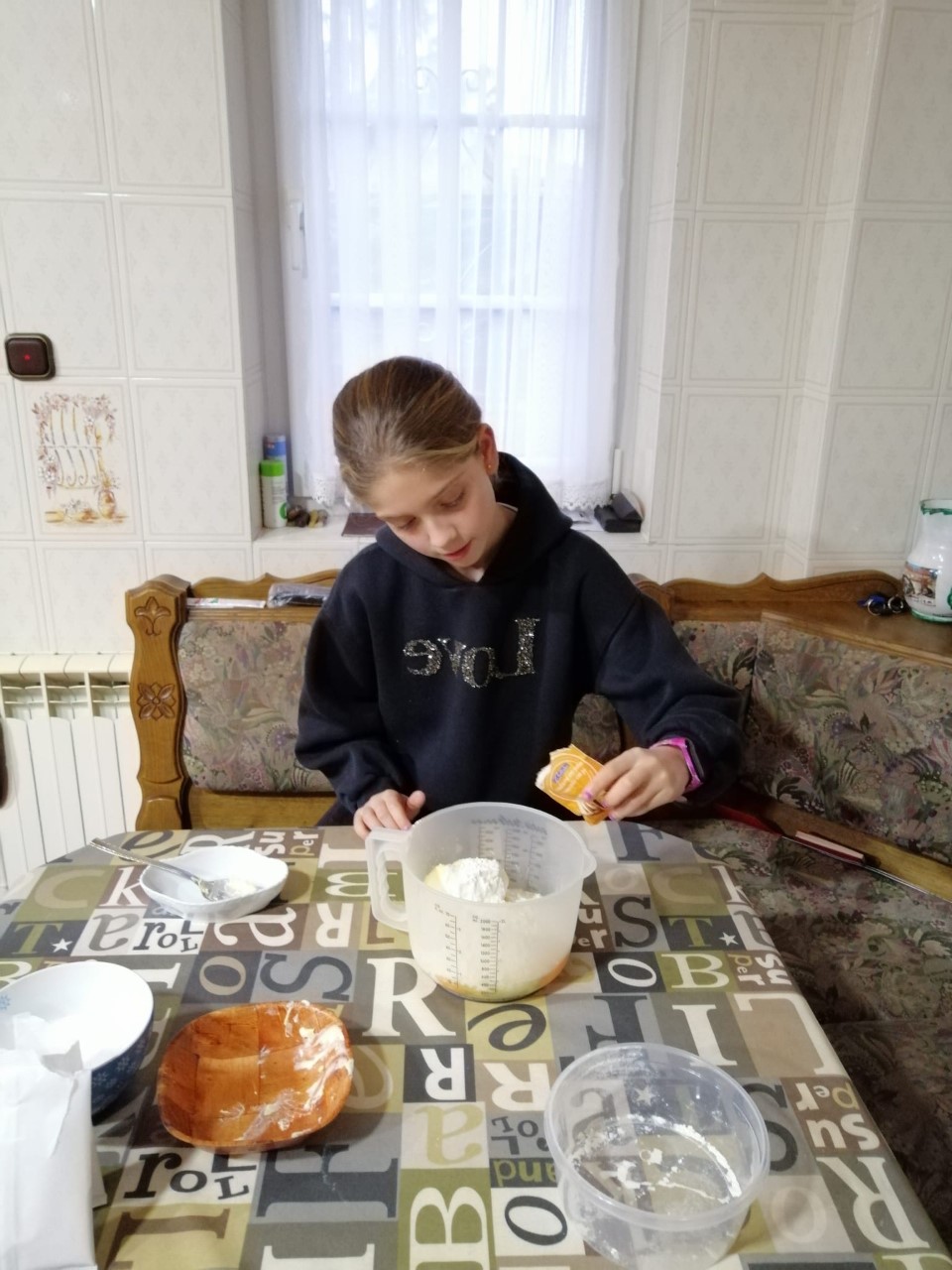 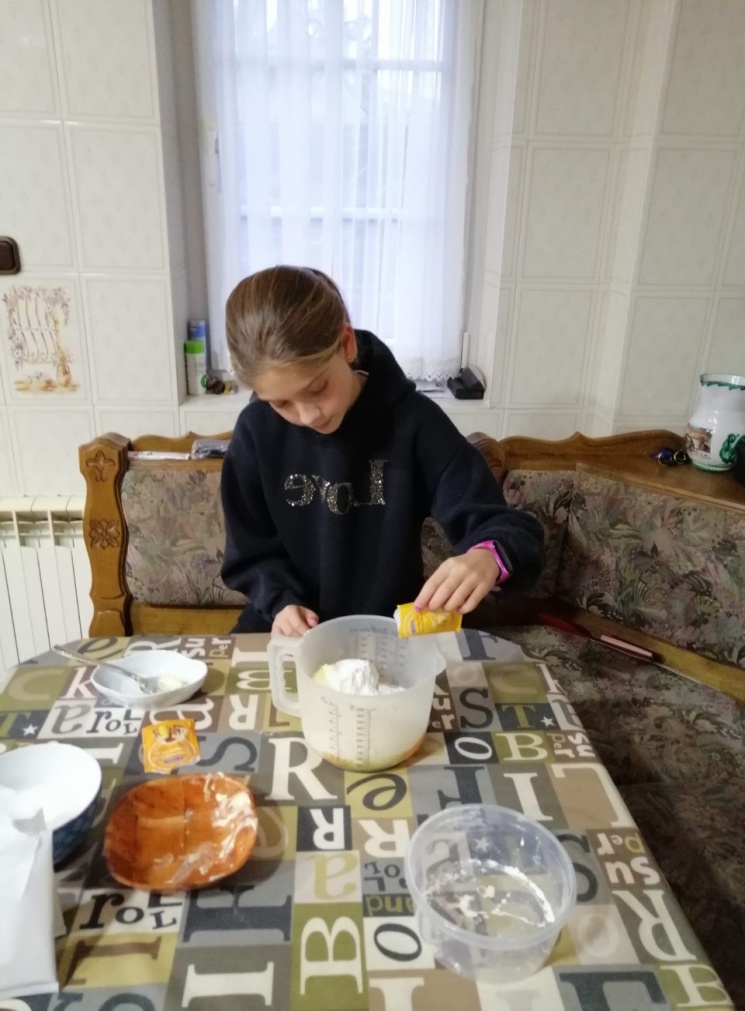 STEP AND STEP
SUGAR
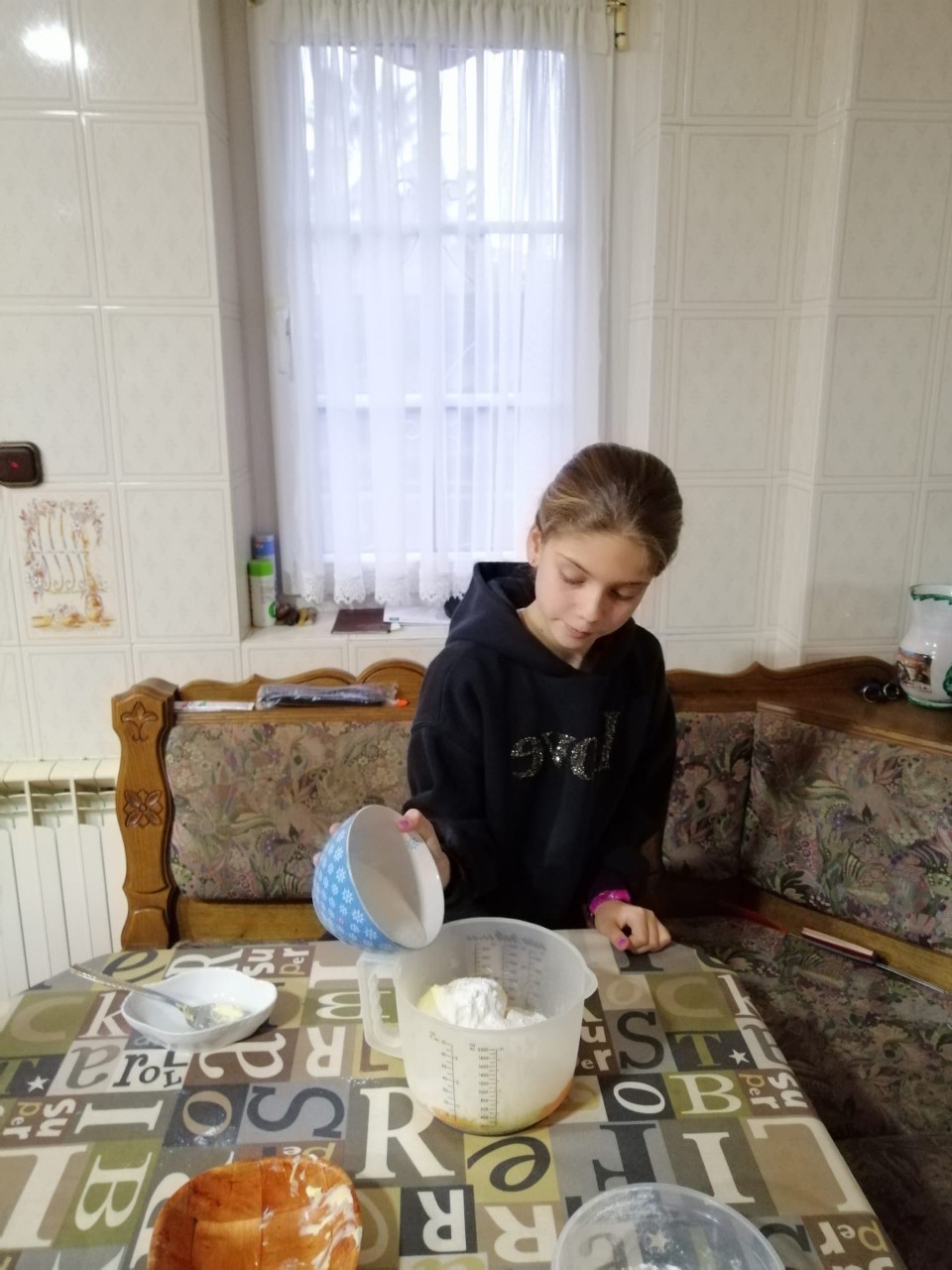 STEP AND STEP
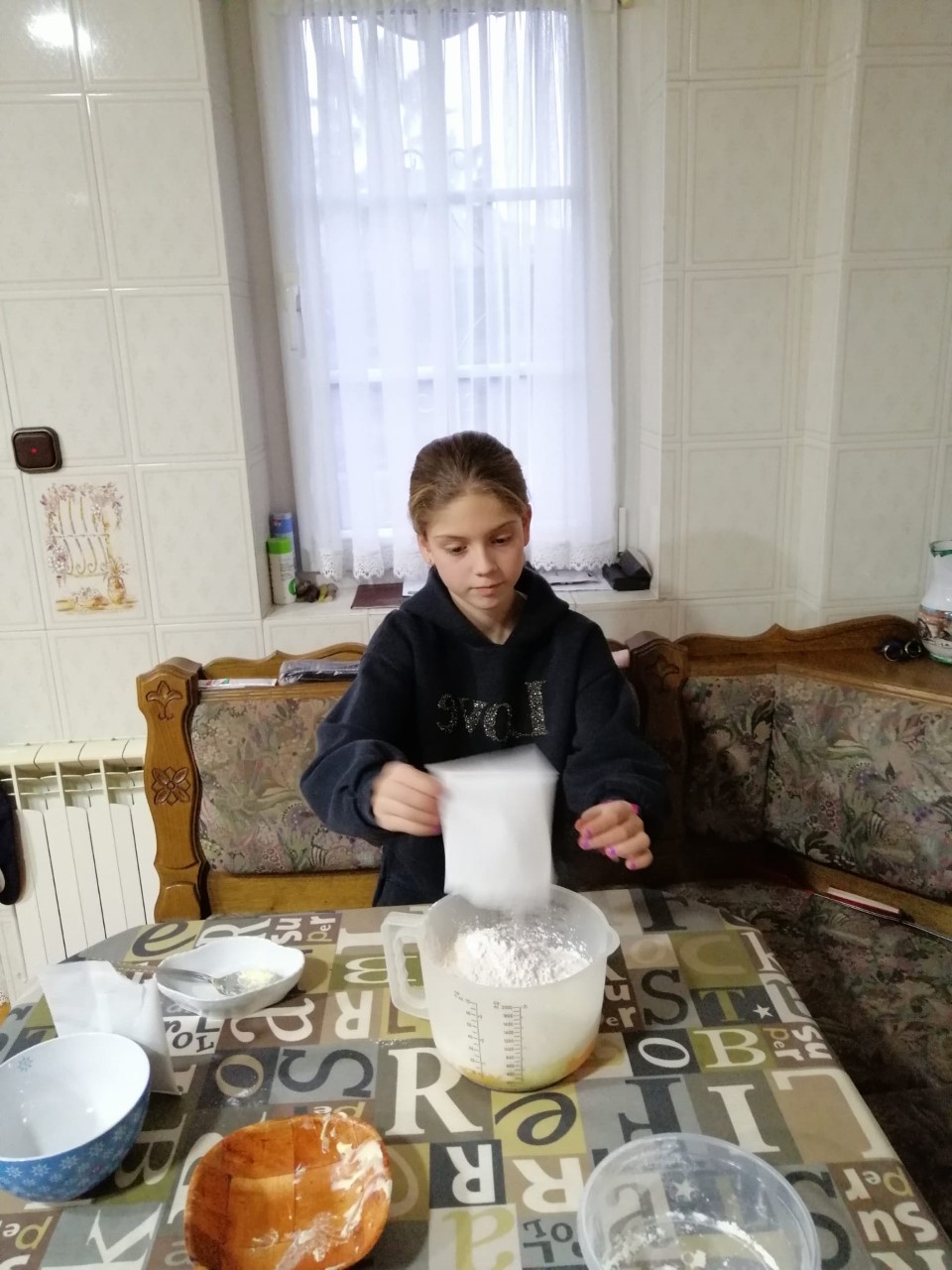 PUDDING
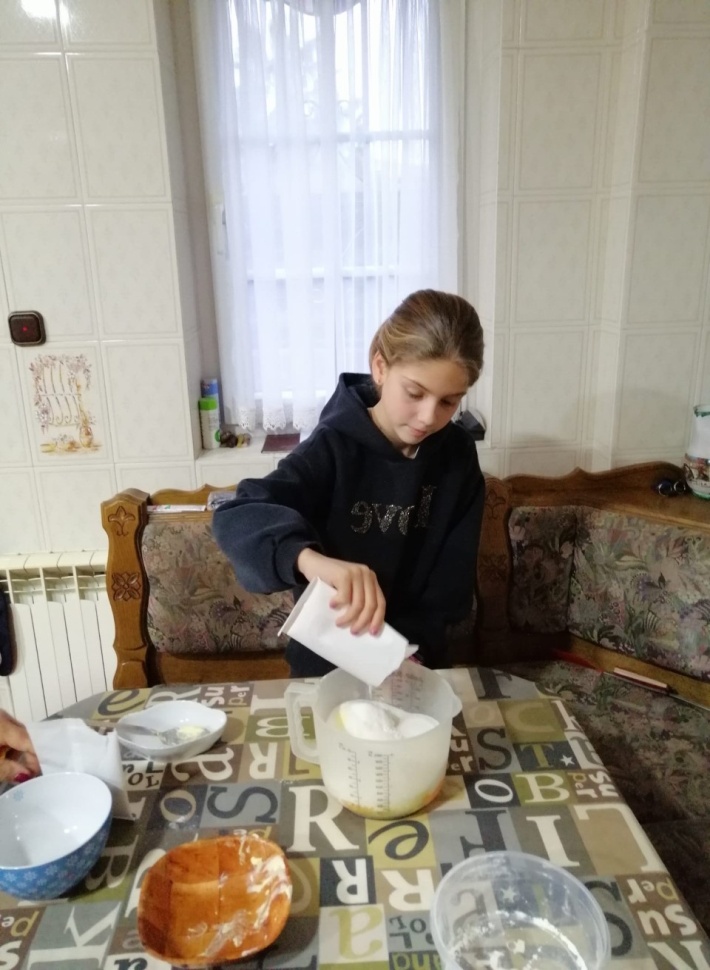 ALL INGREDIENTS ARE BEATEN WITH A BLENDER…
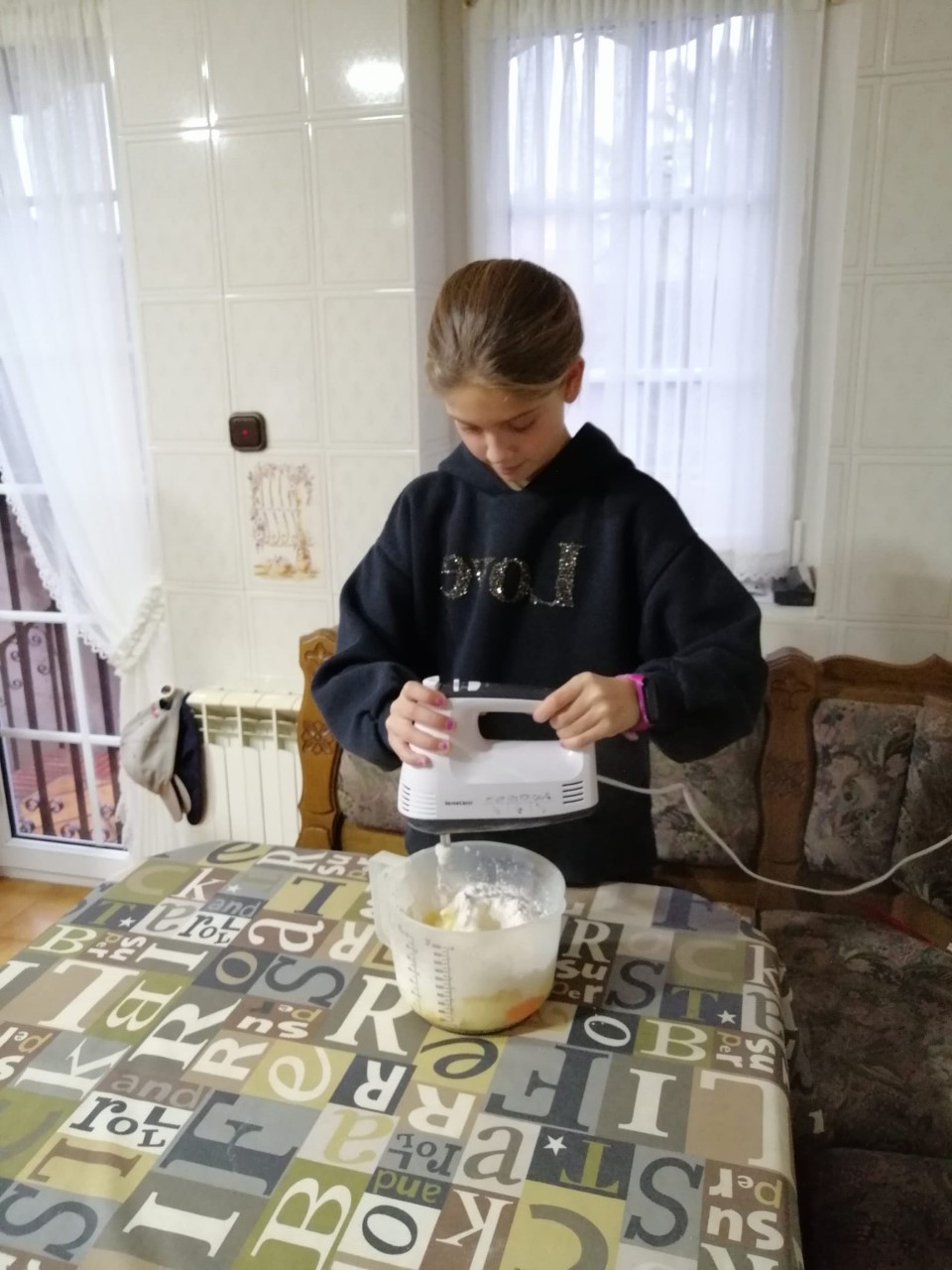 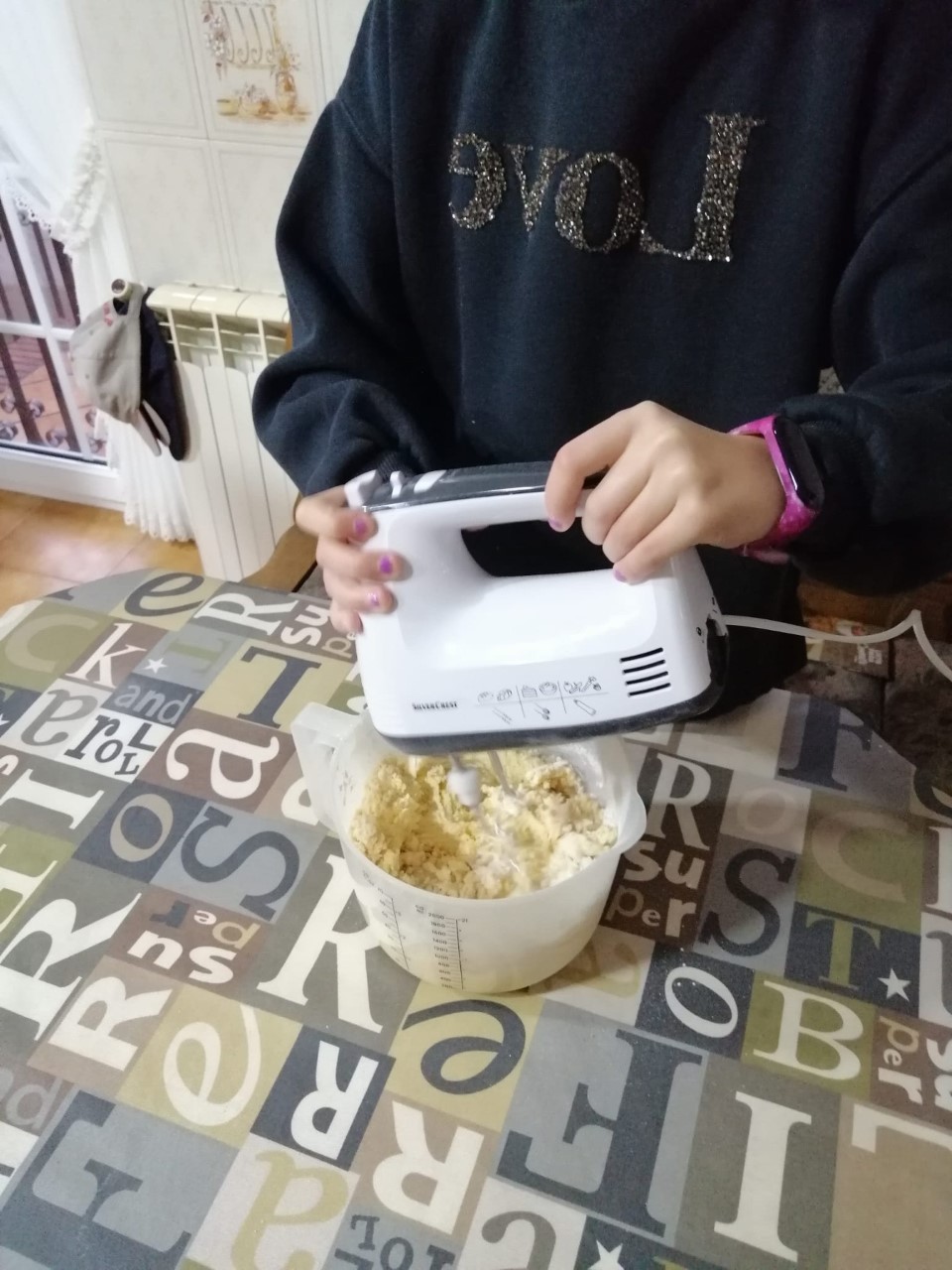 WHEN THE DOUGH IS WELL WIYED, A PASTRY BAG IS INTRODUCED AND COOKIE FORMS ARE MAD
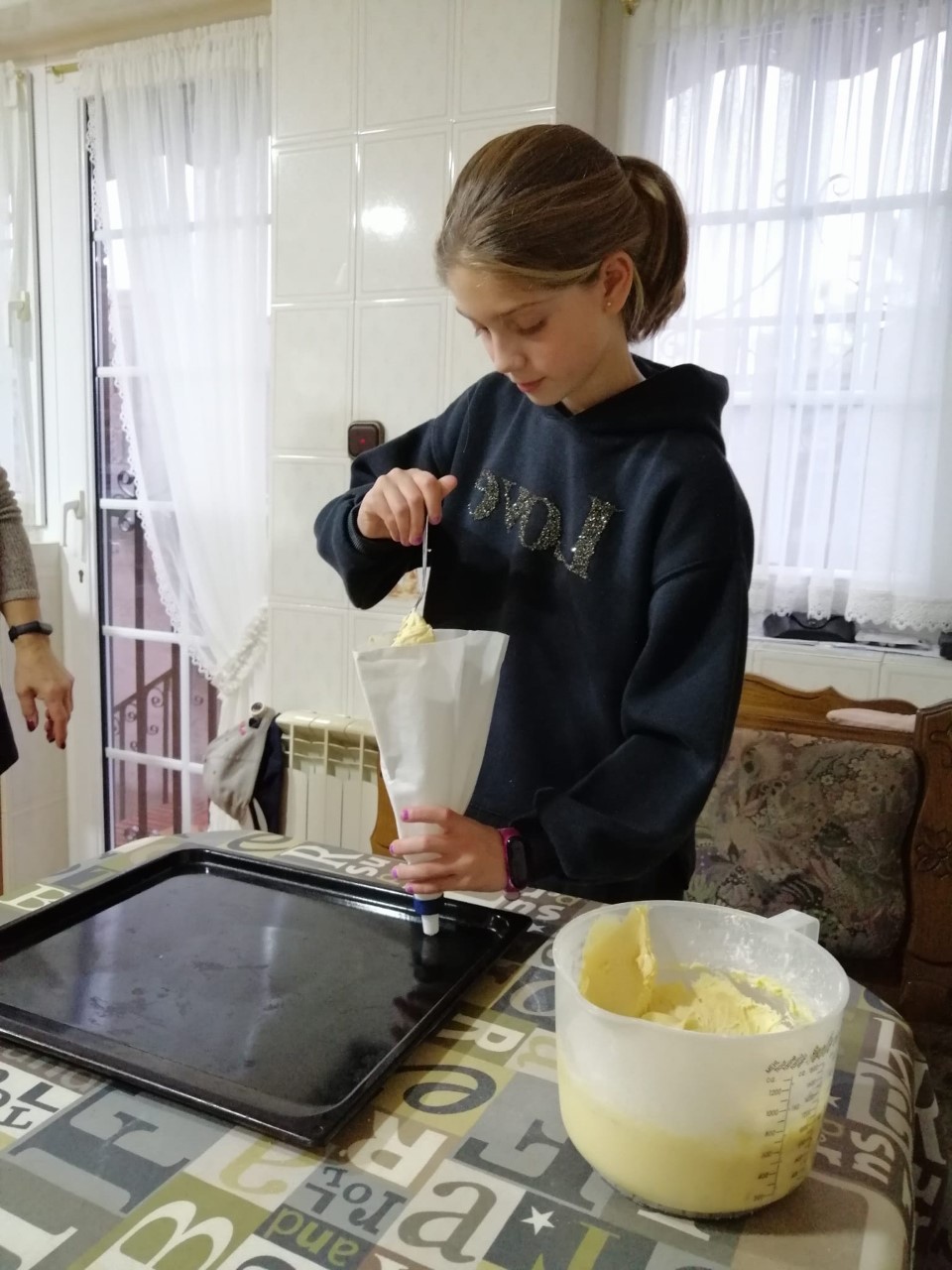 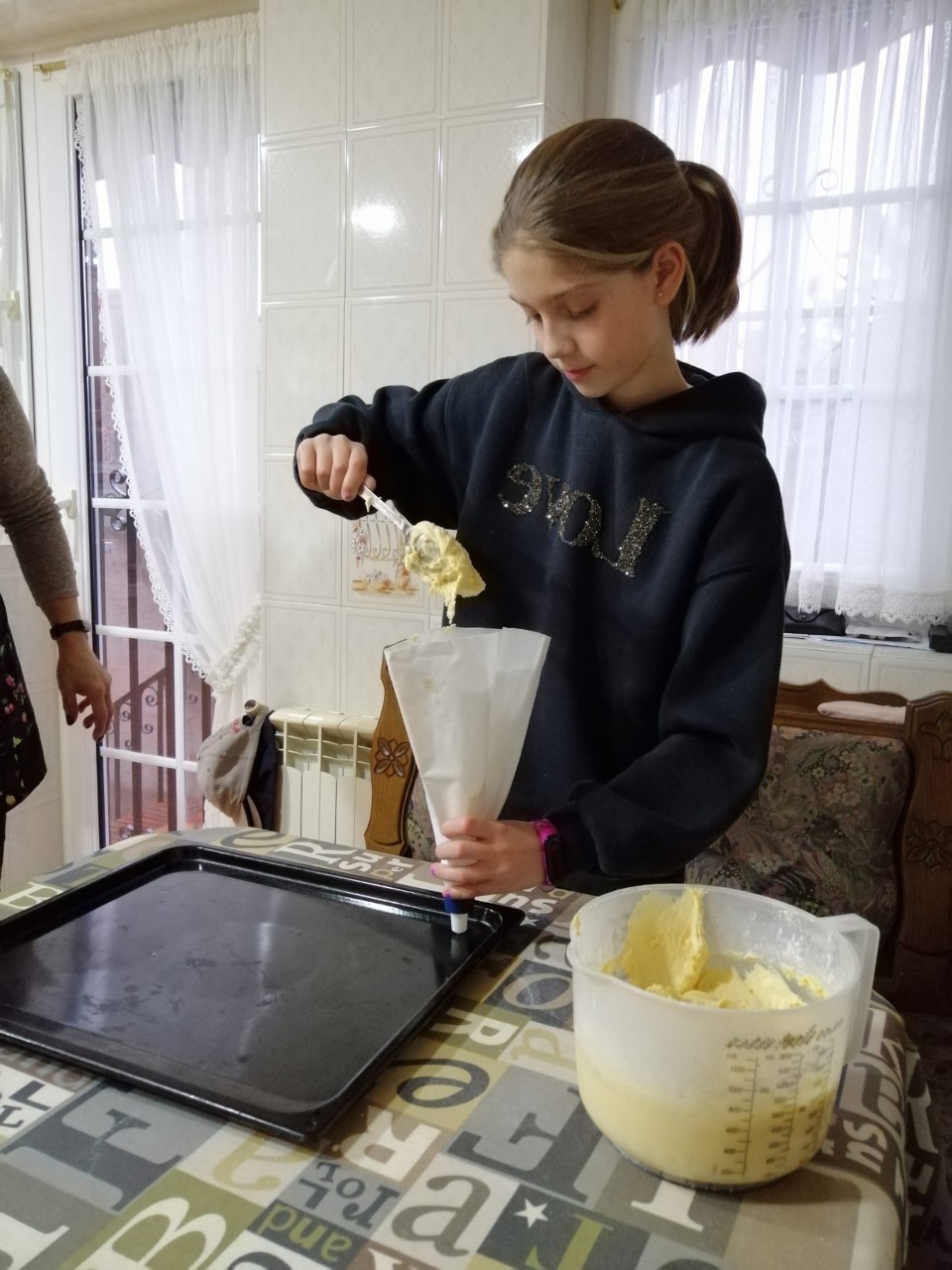 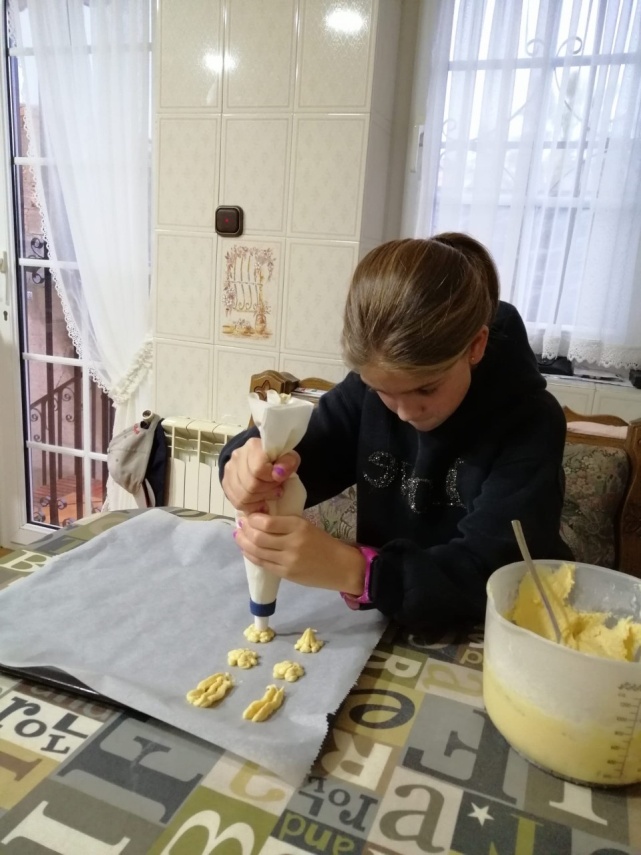 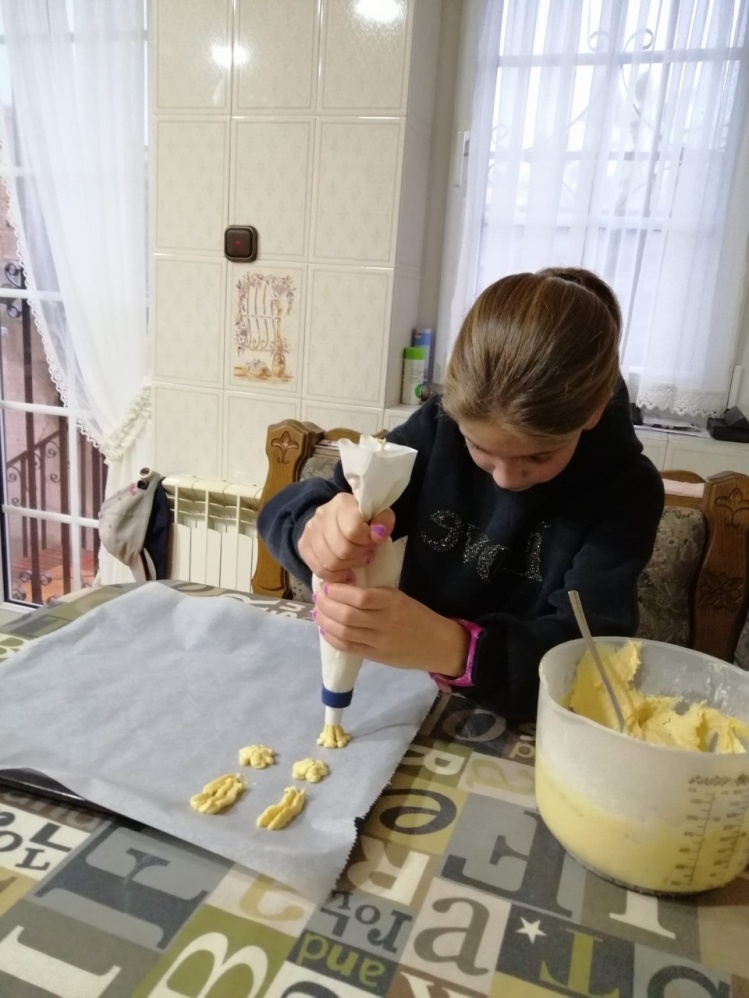 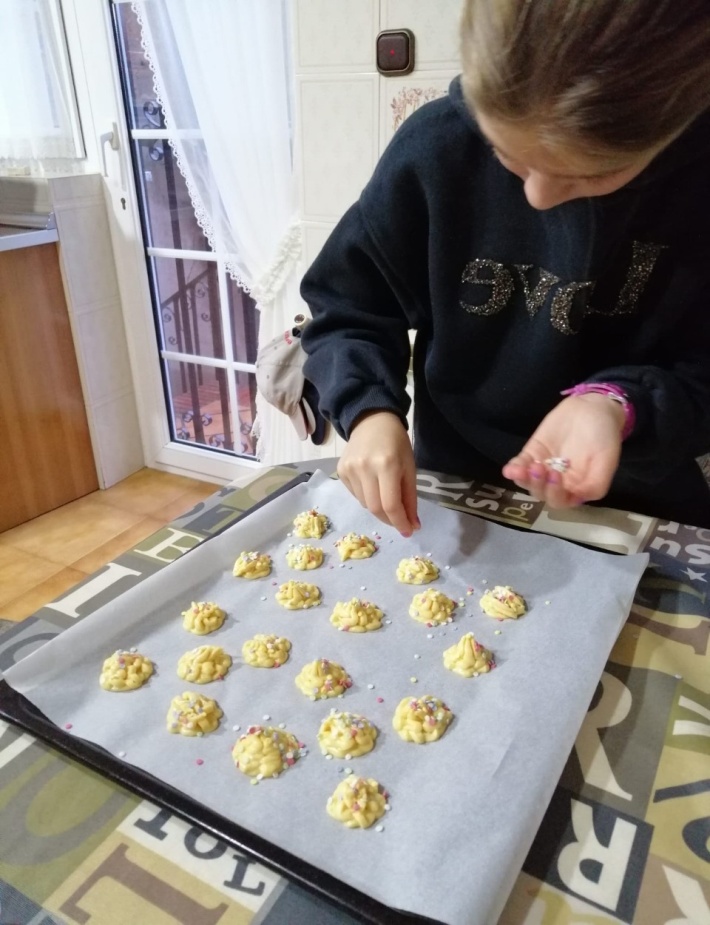 THE COOKIE TRAY IS INTRODUCED IN THE OVEN THAT IS ALREADY PREHEATED TO 220 DEGRESS ABOUT TEN MINUTES OR FIFTEEN MINUTES. THEN STOP COOLING AND READY TO EAT
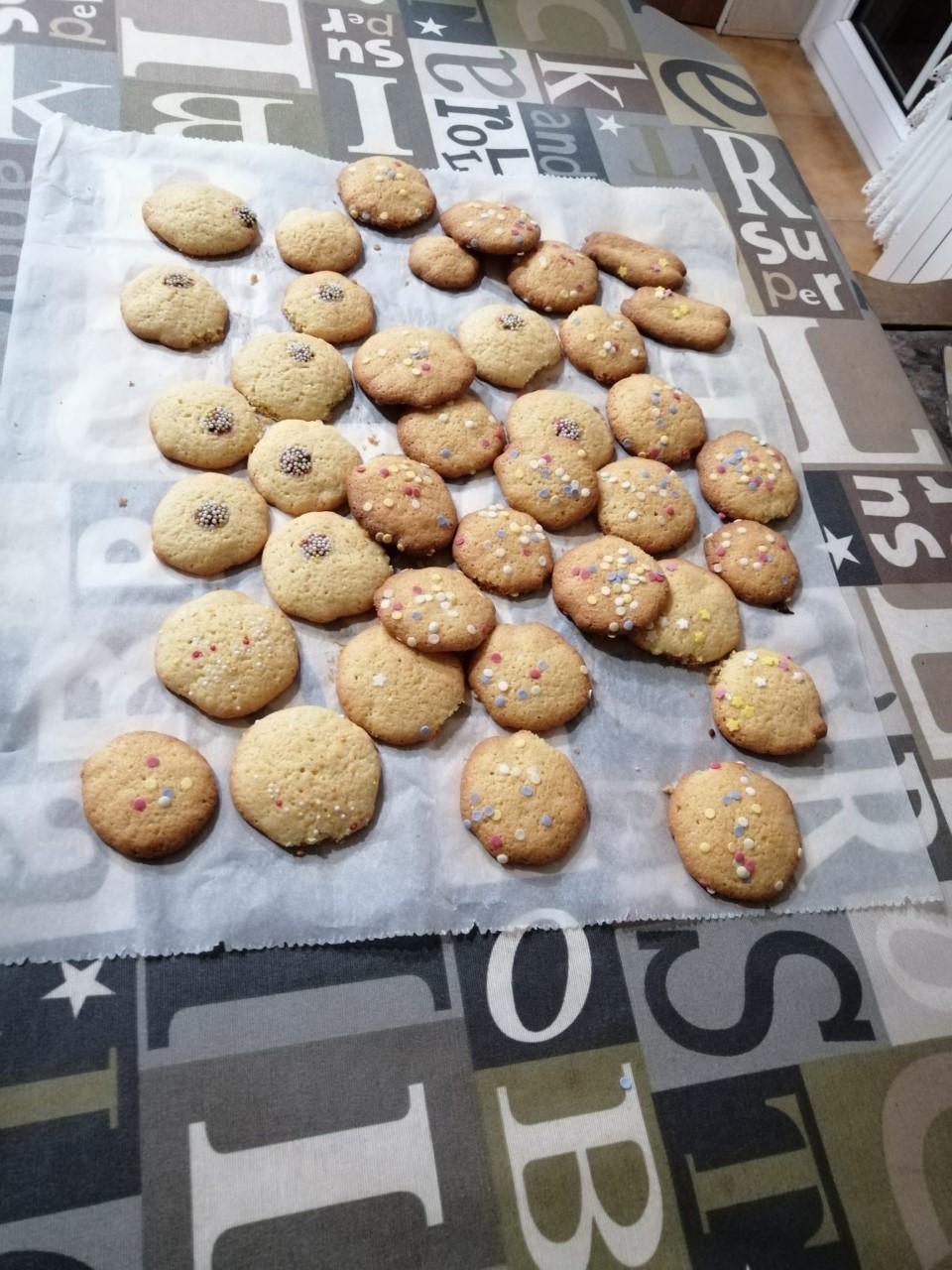